Data Assimilation of an MJO Event: Diagnostics
Michael Ying
Outline
Purpose: to explore the dynamics and predictability of MJO from convective to intraseasonal scales using DA methods

Start with coarse resolution runs
Statistics: evaluate the results
Take a further step into higher resolution
Experimental Design
WRF, 81km horizontal grid spacing, 35 vertical levels
Initialized with NCEP fnl analysis
Cycling period=6h
Assimilating GTS observation
Run time = 1 month

Num_ensemble=40
mixing (relaxation)=0.5
HROI_upperair=30
HROI_sfc=10
VROI=35
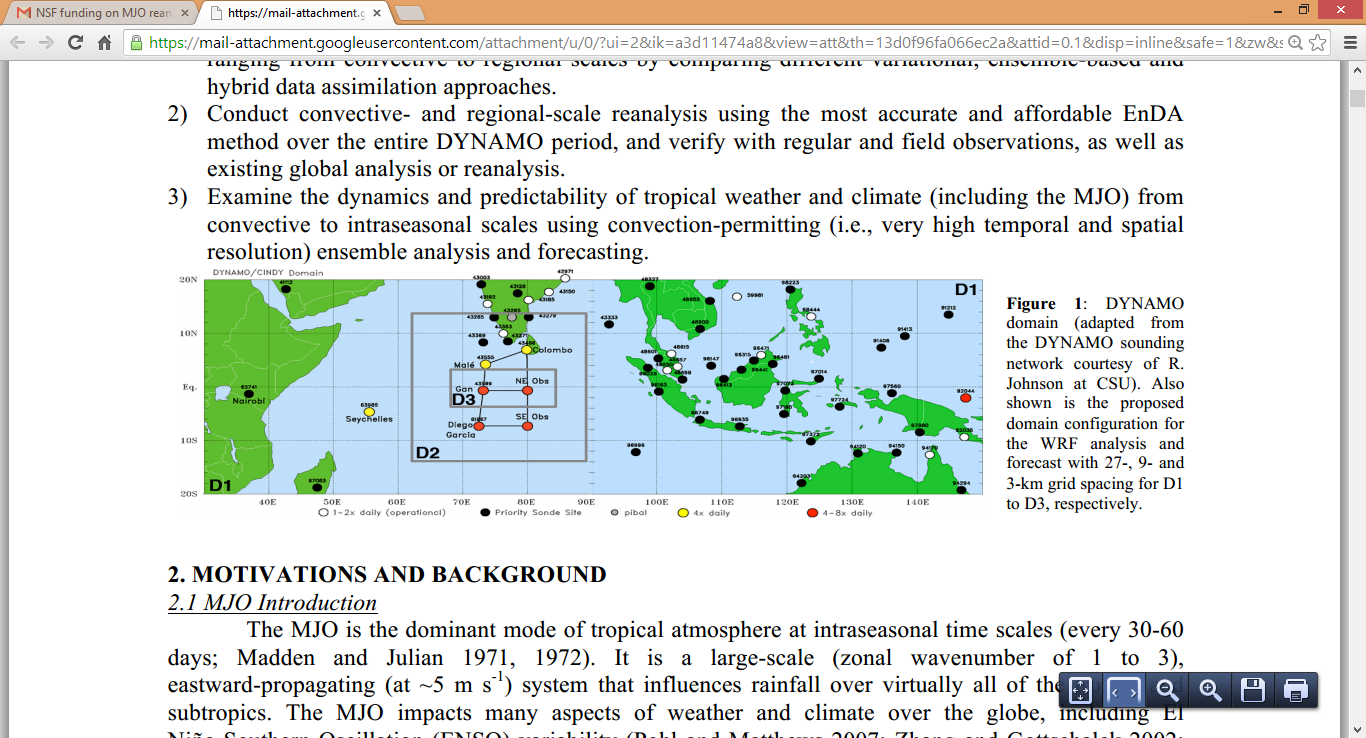 Male
U-component wind
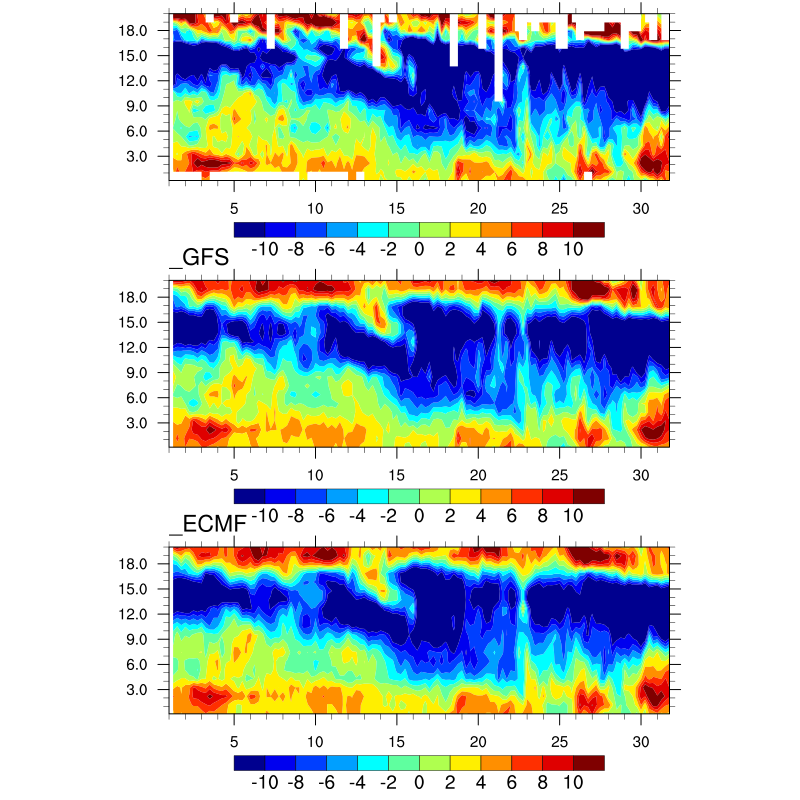 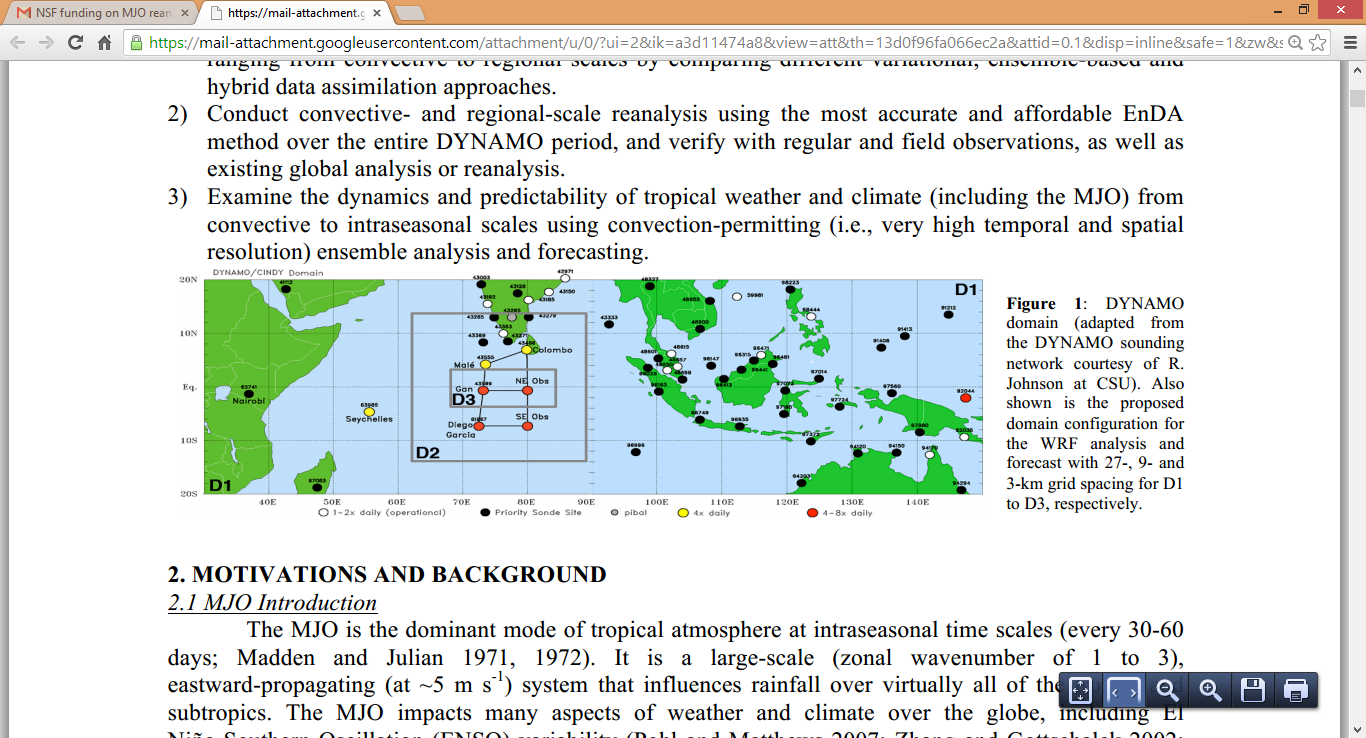 Gan
U-component wind
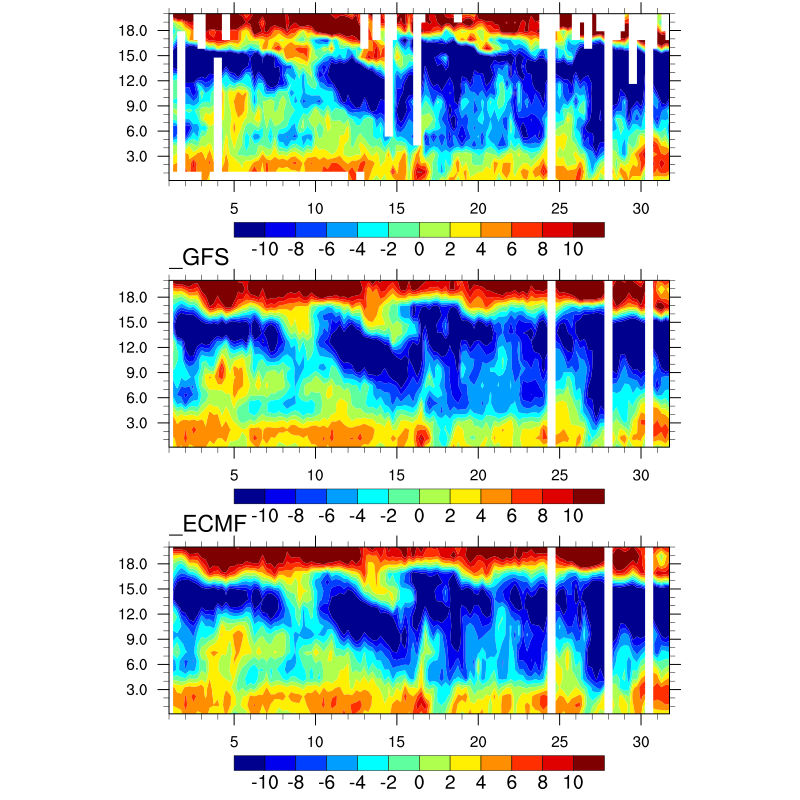 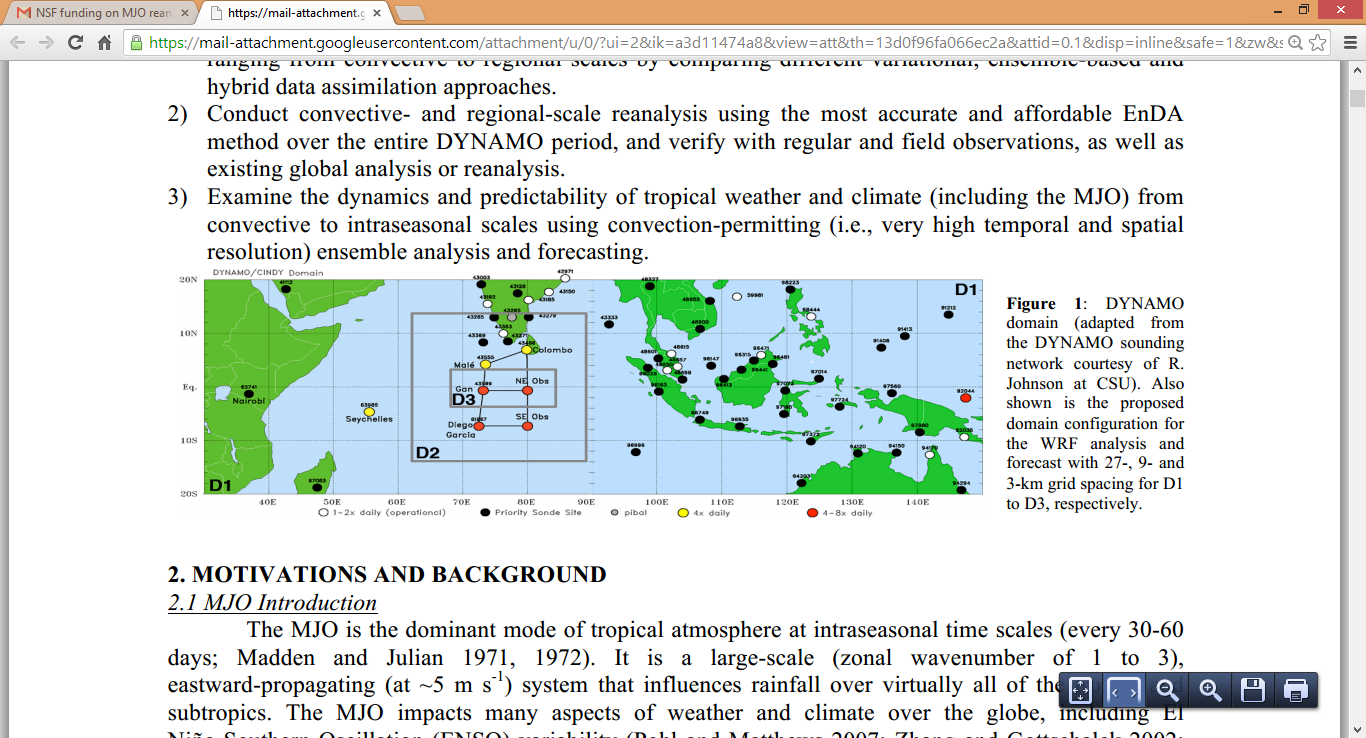 Diego
U-component wind
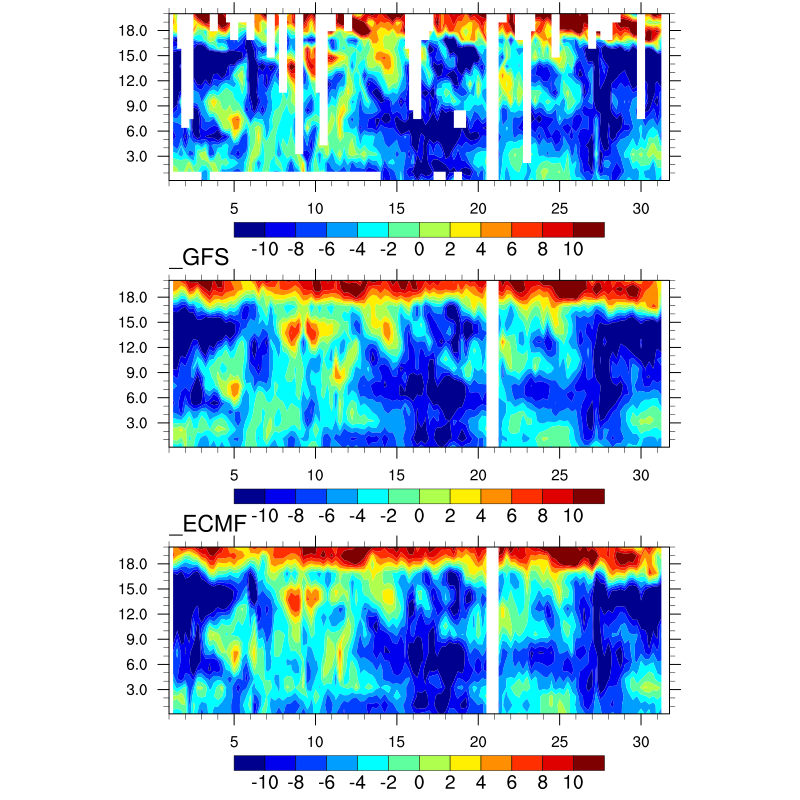 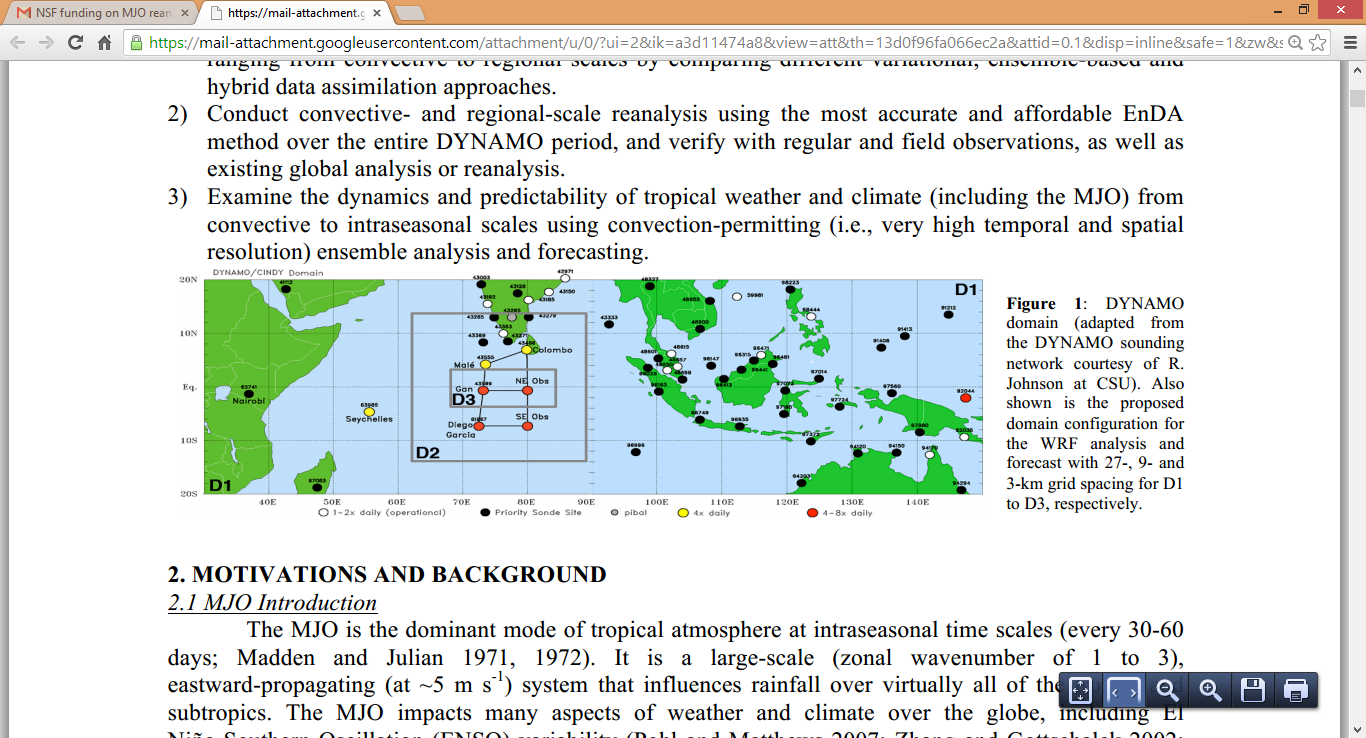 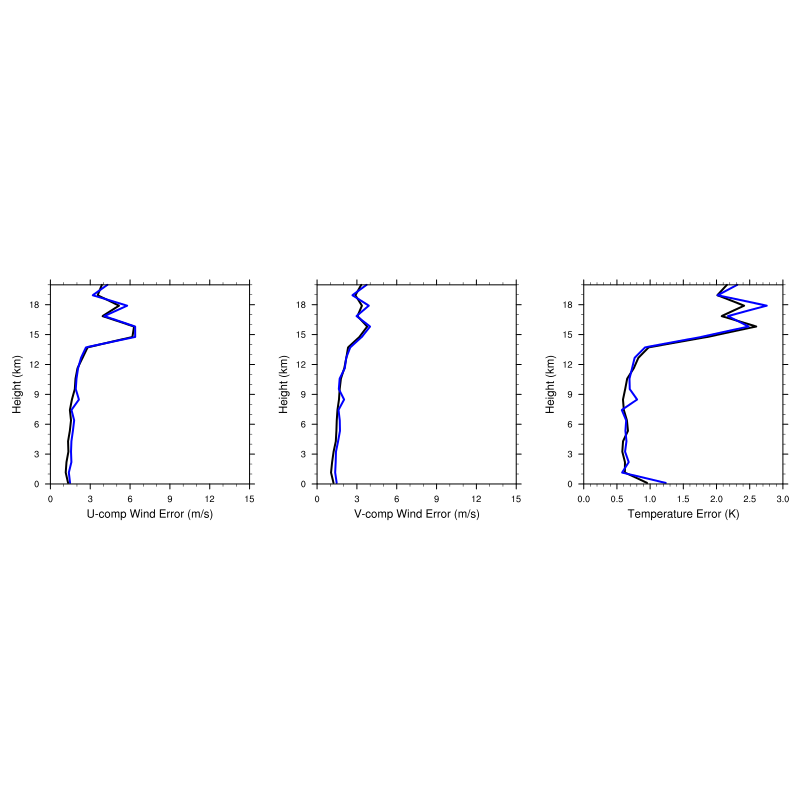 RMSE against 6 sounding stations:
U                                    V                                      T
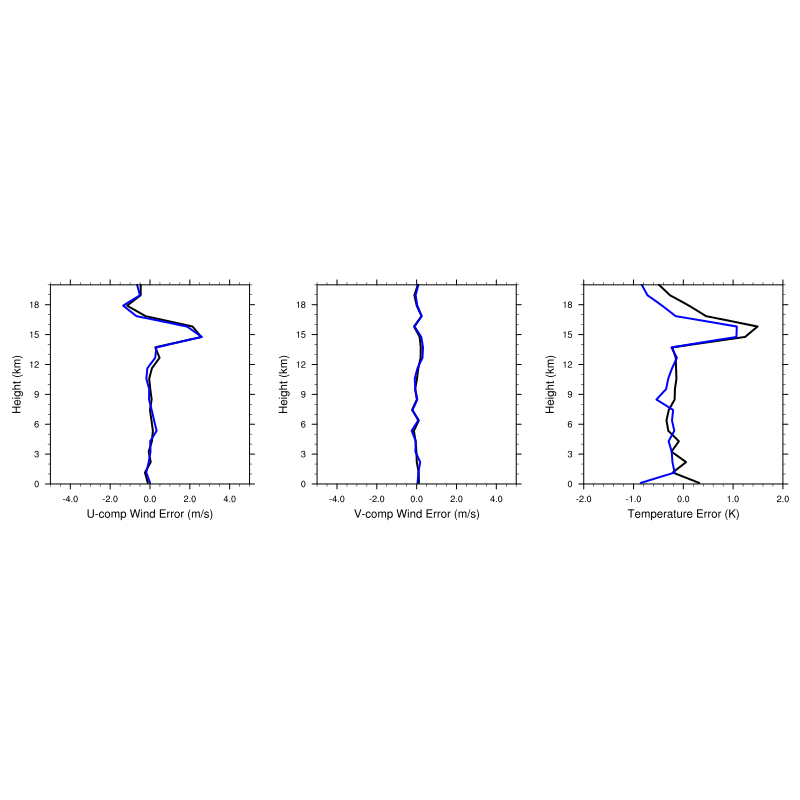 GFS
ECMF
Bias
U                                    V                                      T
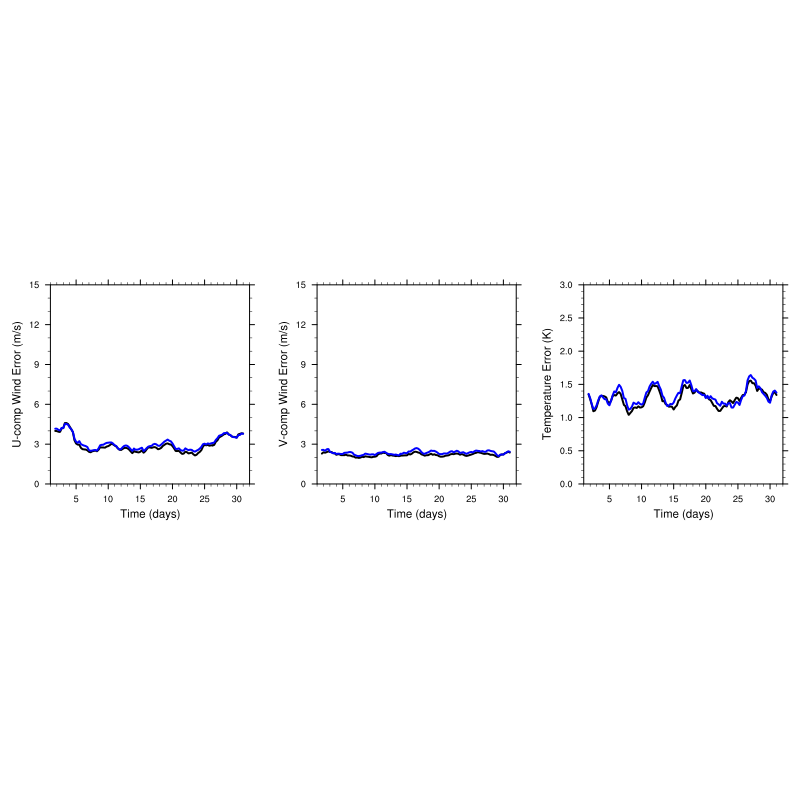 RMSE against 6 sounding stations:
U                                    V                                      T
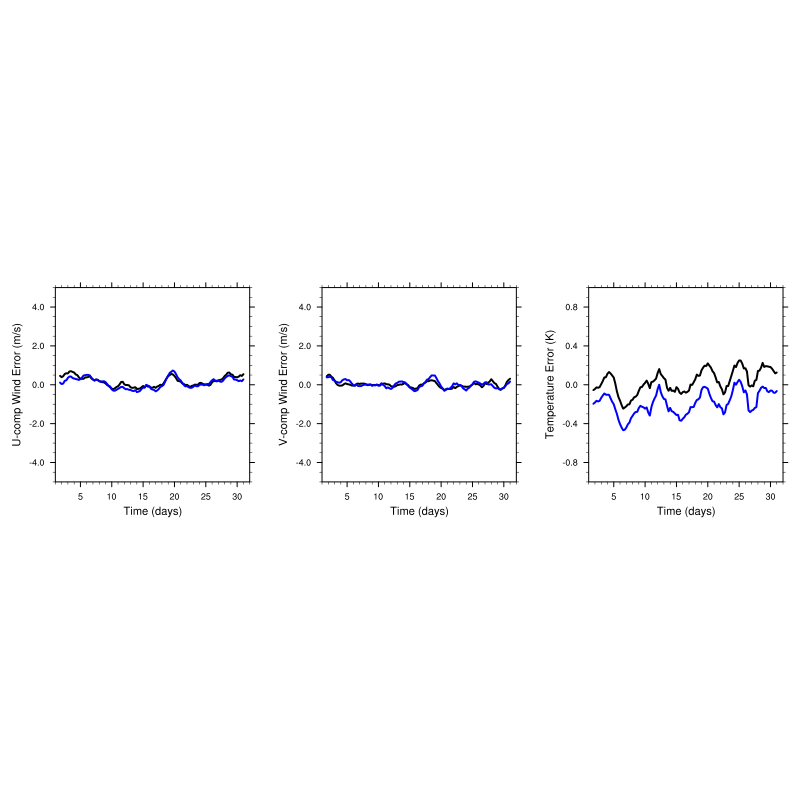 GFS
ECMF
Bias
U                                    V                                      T
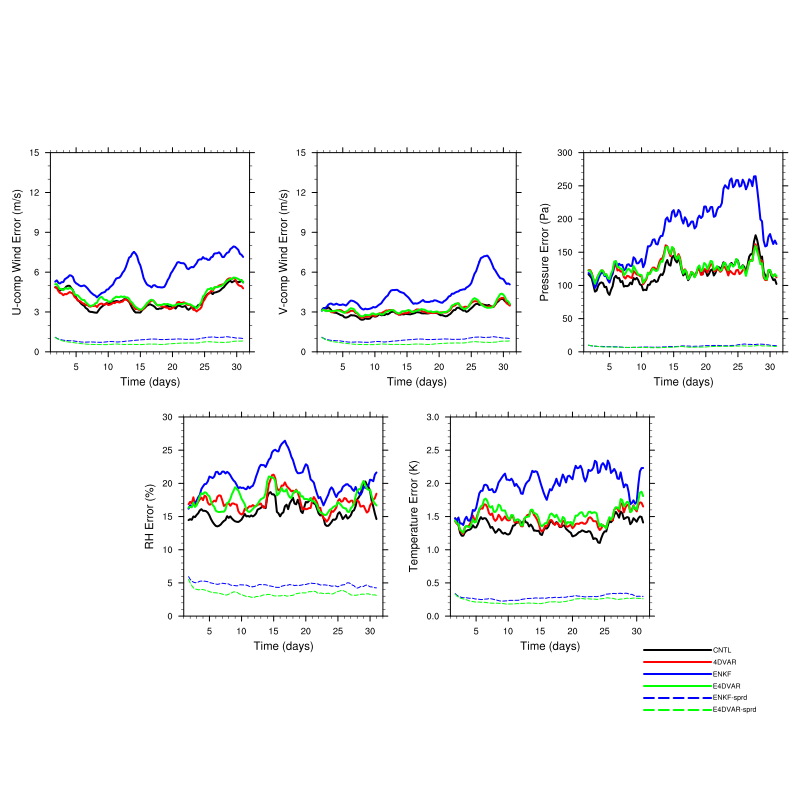 Error evolution for the priors
U                                    V                                       P








                 RH                                     T
CNTL
4DVAR
ENKF
E4DVAR
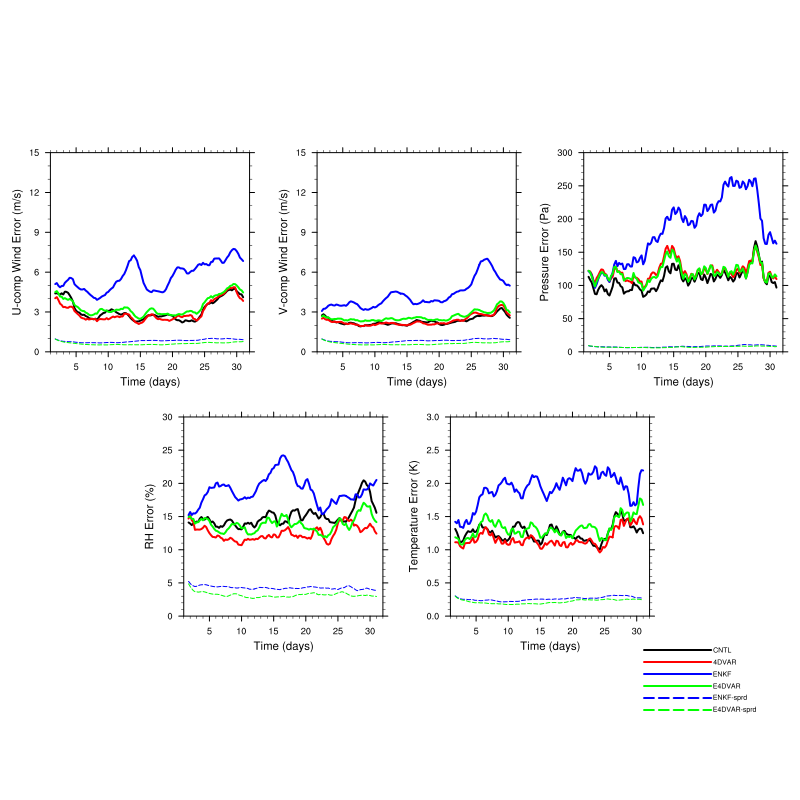 Error evolution for the posteriors
U                                    V                                       P








                 RH                                     T
CNTL
4DVAR
ENKF
E4DVAR
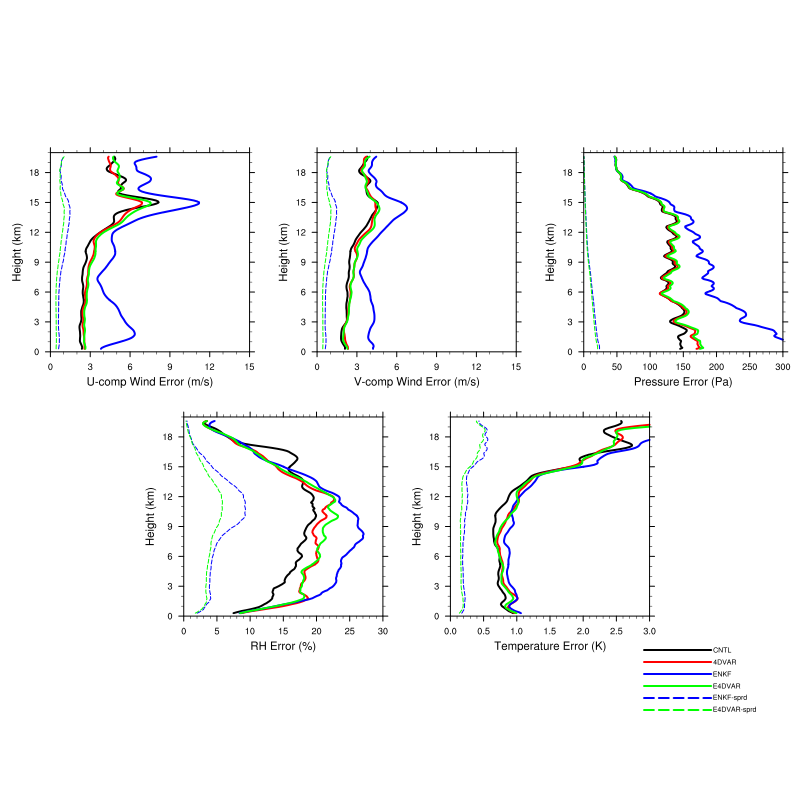 Error profile for the priors
U                                    V                                       P








                 RH                                     T
CNTL
4DVAR
ENKF
E4DVAR
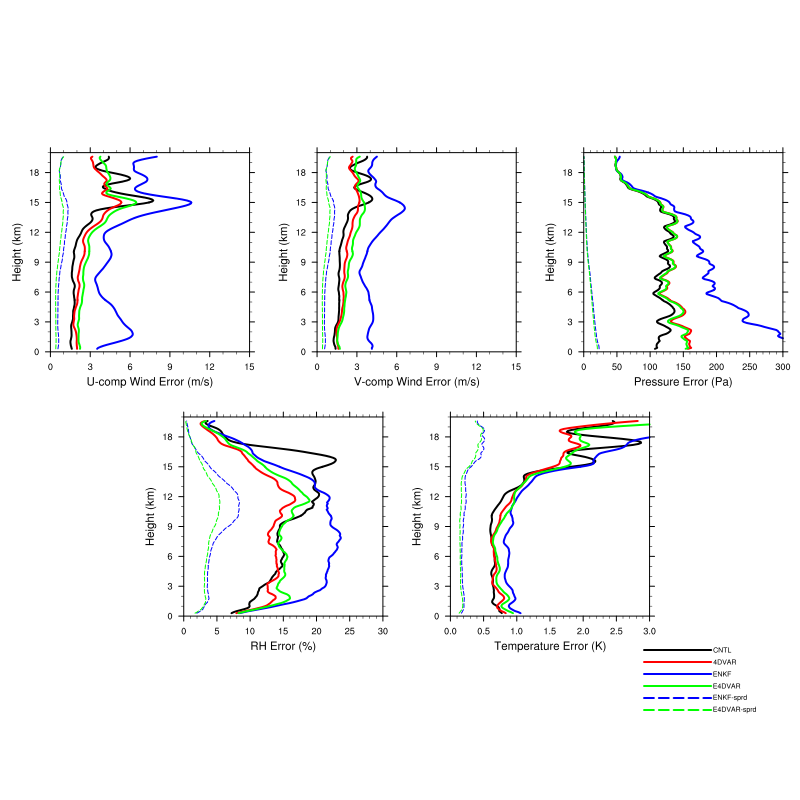 Error profile for the posteriors
U                                    V                                       P








                 RH                                     T
CNTL
4DVAR
ENKF
E4DVAR
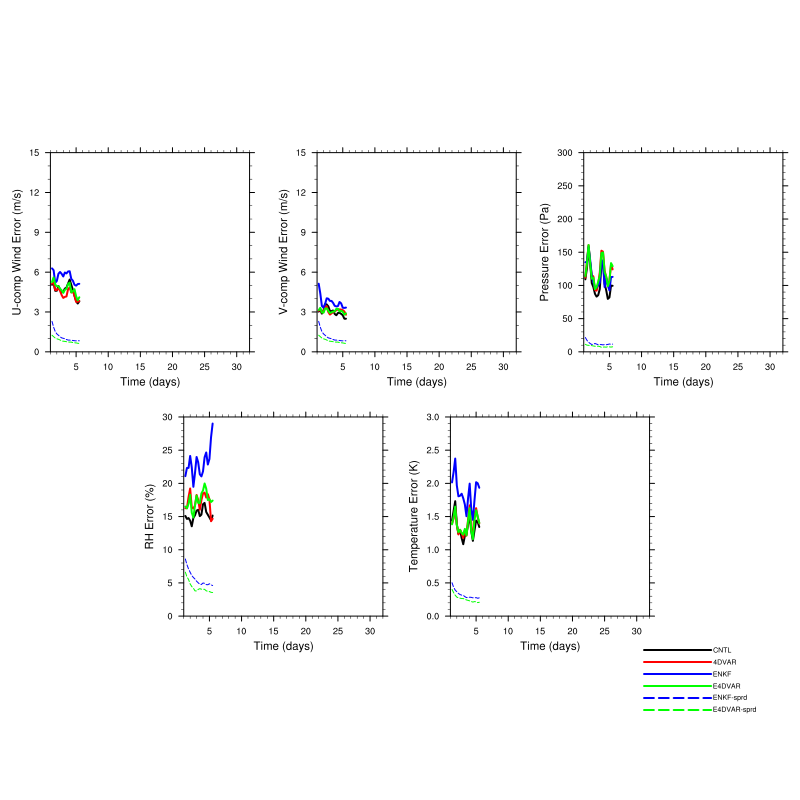 New run with inflated initial ensemble variance
Relaxation=0.5
U                                    V                                       P








                 RH                                     T
CNTL
4DVAR
ENKF
E4DVAR
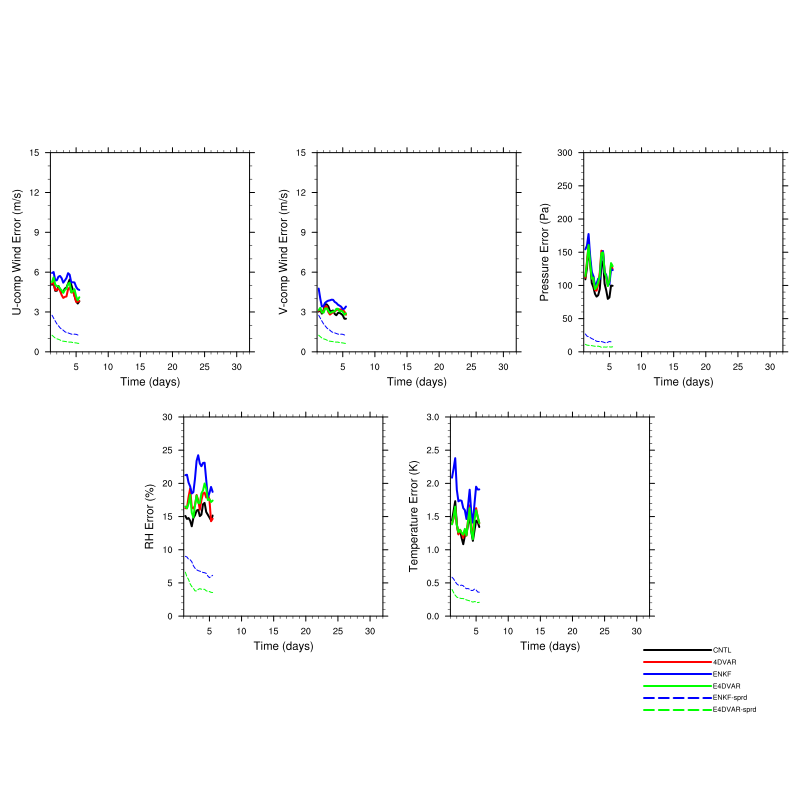 New run with inflated initial ensemble variance
Relaxation=0.8
U                                    V                                       P








                 RH                                     T
CNTL
4DVAR
ENKF
E4DVAR
Conclusion
~3 m/s error in GFS/ECMWF wind analysis
Large error/bias at higher model levels
Ensemble methods didn’t perform well due to filter divergence

Next step: go for higher resolution (30km) domain over the sounding array (d02).